Comparación entre los sistemas numéricos: Análisis de datos pilotos
Emily “Ixno’j” Speed
Estudiante Doctoral en Neurociencia Educativo
Utah State University
Numeros
86
OCHENTA Y SEIS            KAJK’AL WAQI’
Valor posicional
Cuantos digitos tiene un numero?
Usualmente, los niños aprenden valor posicional sencillo en segundo grado.
El sistema español es DECIMAL (de diez) y el sistema maya es VIGESIMAL (de veinte).
Mis investigaciones
¿Hay unas diferencias en conocimiento del valor posicional cuando cambia el idioma de aprendizaje en las escuelas bilingües?
¿Cuál es el nivel de conocimiento de los números mayas escrito y hablado en estudiantes de una escuela bilingüe en español y Kaqchikel?
¿Hay variaciones en el desarrollo de cognición numérico cuando una estudiante participa en educación sensitivo a su cultura?
Participantes
Niñas                    Niños     
                            n = 8                     n = 6    
Idioma Más Hablado en La Casa                      
    Kaqchikel          3 (37.5%)               1 (16.7%)
    Español             5 (62.5%)               5 (83.3%)
 
Tipo de Clase                        
    Bilingüe             6 (75%)                 5 (83.3%)
    Monolingüe       2 (25%)                 1 (16.7%)

Idioma Más Hablado en La Clase                     
    Kaqchikel          3 (37.5%)               3 (50%)  
    Spanish             5 (62.5%)               3 (50%)
Color-palabra STROOP
XAR   RÄX
SÄQ   Q’ÄN
Color-palabra STROOP
AZUL   VERDE
BLANCO   AMARILLO
punto-Numero Stroop
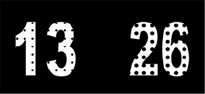 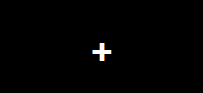 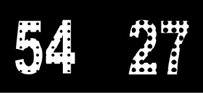 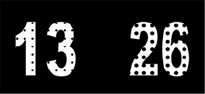 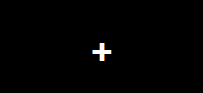 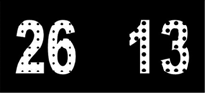 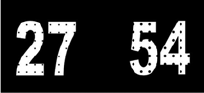 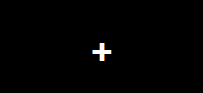 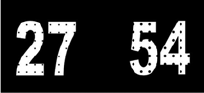 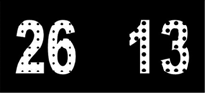 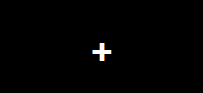 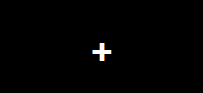 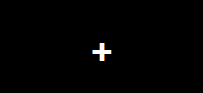 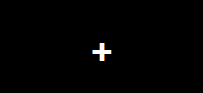 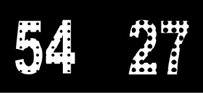 Chan,  Au,  & Tang, 2011.
[Speaker Notes: In each trial, two numbers are presented with some dots inside. Participants are asked to choose the number containing the larger dots. 
In children who have achieved automatic processing of two-digit numbers, the numerical magnitude is processed first, so the child must actively process the physical size of the dots.
Automaticity in processing is measured by comparing reaction times between congruent and incongruent trials.]
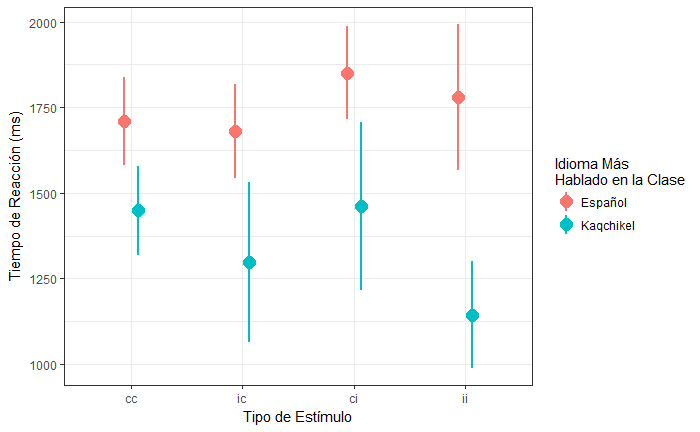 RESULTOS
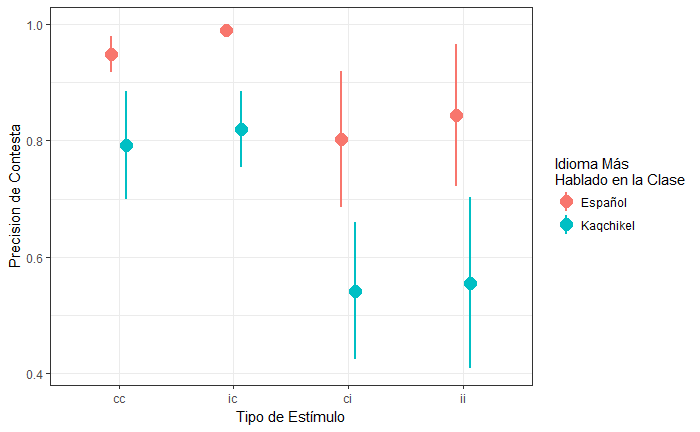 Que significa?
Los niños que hablan más Kachikel en las clases están contestando más rapido pero tienen menos precision en sus contestas. 
PERO ESTO ES BIEN.
Están procesando los numeros y NO están procesando los puntos.
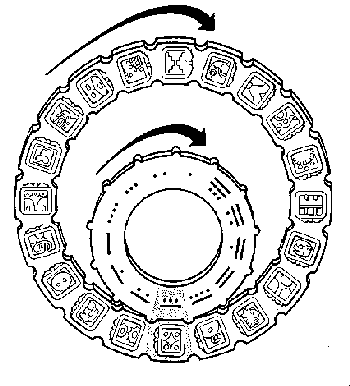 Limitaciones
Hice mi trabajo unicamente en español- debo hablar con niños sobre matemáticas mayas en una idioma maya.
No tengo suficiente participantes para llegar una conclusion muy concreta- necesito regresar.
Realidad de educación en matemáticas mayas
Los niños NO están aprendiendo hacer matematicas en Kaqchikel ni en el sistema numerico maya, y casi no están aprendiendo contar en Kaqchikel.
Clases de matemáticas son casí completamente en español, incluso en las escuelas que hablan más Kaqchikel.
No hay materiales ni recursos por los maestros que quieren enseñar matemáticas en Kaqchikel o más sobre el sistema numerico maya.
Qué voy a hacer en el futuro?
Intervención educativo para apoyar los maestros enseñar matemáticas en Kaqchikel
Pruebas neurociencias (EEG) para averiguar si hay diferencias en procesando los sistemas vigesimal y decimal.
Matyöx, thank you, y gracias
Utah State University Department of Psychology
University of Maryland Language Science Center & Field SchoolSupervisión Educativa Distrito 04-07-14Escuela Oficial Urbana Mixta Colonia NoruegaCentro Educativo Maya Aj Sya’
emily.speed@aggiemail.usu.edu